Darlene Rios Drapkin
SBA Marketing & Outreach Specialist
San Francisco District Office
This presentation provides a general overview of the programs the SBA is administering related to provisions in the Economic Aid to Hard-Hit Small Businesses, Nonprofits, and Venues (the Economic Aid Act) and American Rescue Plan Acts. In the event of any inconsistency between this presentation and the PPP Extension Act of 2021, American Rescue Plan Act, the Economic Aid Act, the PPP Flexibility Act of 2020, the CARES Act, PPP IFRs, SBA FAQs, PPP Application Forms and Instructions, and other PPP guidance (together, official guidance), the official guidance governs.
[Speaker Notes: The information in this presentation is current as of the date of the presentation
Most current information can always be found at www.sba.gov/ppp]
SBA RESOURCES 2021 SBA COVID-19& Paycheck Protection Program Forgiveness
AGENDA
COVID Relief Programs
Paycheck Protection Program Forgiveness
Resources, Connections and Links
Q & A
COVID RELIEF PROGRAMS
Paycheck Protection Program (PPP)- Closed Program
Economic Injury Disaster Loan (EIDL) – applications till 12/31/21
Targeted EIDL Advance - up to $10,000 grant / must apply for EIDL
Supplemental Targeted Advance - Eligible biz receives up to $5,000 in grant funding but must apply for EIDL
Shuttered Venue Operators Grant (SVOG)-open till further notice
Restaurant Revitalization Fund (RRF) – Closed Program
Debt Relief Program – ends 9/30/21
Community Navigator Program – benefits underserved businesses
4
COVID-19 Relief Options (sba.gov)
[Speaker Notes: PPP ended May 31, 2021

EIDL applications will be accepted until Dec. 31, 2021

Targeted Advance – Eligible businesses can receive up to $10,000 in grant funding but must apply for EIDL.

Supplemental Targeted Advance - Eligible businesses can receive up to $5,000 in grant funding but must apply for EIDL

SVOG applications are still being accepted. Notification of Awards started May 26th

RRF portal has closed. Awards will be forthcoming

Debt Relief Program ends Sept. 30, 2021

Community Navigator Program]
SBA COVID-19 Economic Relief Funding Options
Payment & Grant Programs
Loan Programs
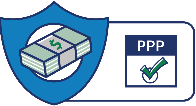 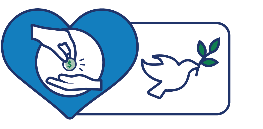 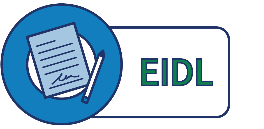 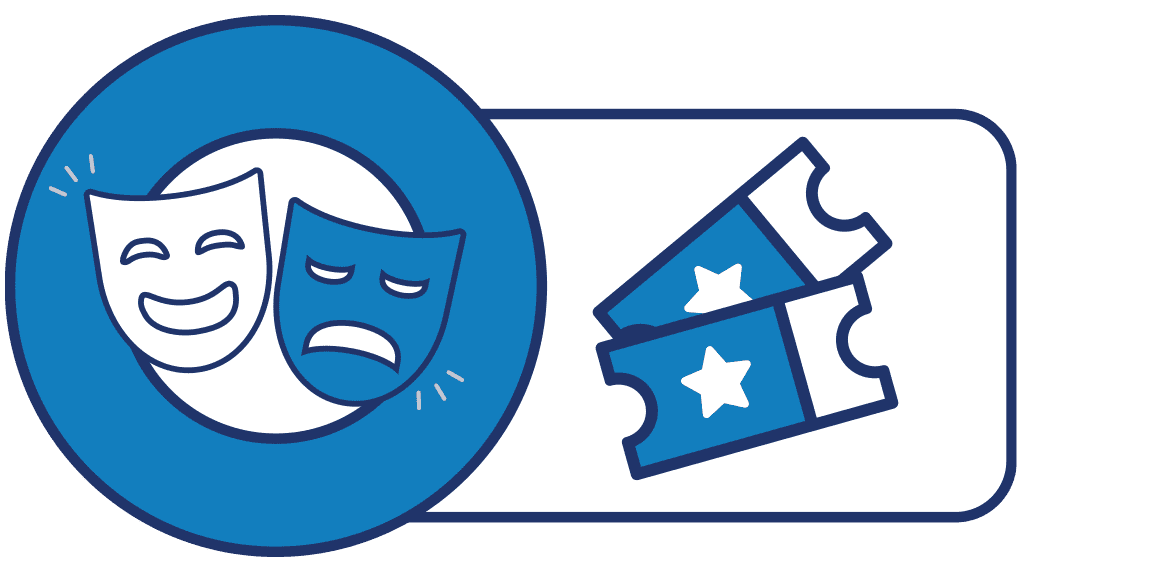 Paycheck Protection Program
Debt Relief on SBA 7(a), 504 and Microloans
Economic Injury Disaster Loan, Targeted EIDL Advance and Supplemental Targeted Advance
Shuttered Venue Operators Grant and Restaurant Revitalization Fund
[Speaker Notes: Loan Programs:
Paycheck Protection Program or PPP – A PPP loan is a forgivable loan provided through a participating PPP lender

Debt Relief – The SBA is providing debt relief payments to certain previous borrowers of traditional SBA business loans, including 7a, 504 and Microloans. This assistance does not apply to PPP or EIDL.

Economic Injury Disaster Loan or EIDL – This loan is directly from the SBA and provides working capital economic relief to small businesses (including agricultural businesses) and nonprofits) currently experiencing a temporary loss of revenue due to coronavirus (COVID-19).

Payment & Grant Programs
Targeted EIDL Advance – provides businesses in low-income communities with additional funds to ensure small business continuity, adaptation and resiliency. 

The Supplemental Targeted Advance, per the American Rescue Plan Act, will allocate an additional $5,000 payment to specific hard-hit entities. 

Shuttered Venue Operators Grant – grants for live venue operators or promoters, theatrical producers, live performing arts organization operators, museum operators, motion picture theater operators, and talent representatives. Total available for grants & education is $16.25 billion
Restaurant Revitalization Fund –  a $28.6 billion fund to help eligible entities in this hard-hit industry]
Economic Injury Disaster Loan - EIDL
Application Deadline: Dec. 31, 2021 or until funds are exhausted

Use of Funds: Working capital and normal operating expenses such as continuation of health care benefits, rent, utilities, fixed-debt payments

Terms: 3.75% for businesses (fixed), 2.75% for nonprofits (fixed), 30 years, no prepayment penalty; ($100 filing fee deducted from loan proceeds)

Eligibility: Qualified small businesses, cooperatives and agricultural enterprises with 500 or fewer employees (or defined as small per sba.gov/sizestandards), and private non-profits
SBA.gov/EIDL
Economic Injury Disaster Loan - EIDL
Loan limit: $500,000 maximum loan

To request an increase: Utilize the “Request More Funds” option in the portal

Loans made in 2020: 1st payment due 24 months from note date 

Loans made in 2021: 1st payment due 18 months from note date
SBA.gov/EIDL
Targeted Advance
Up to $15,000 in grant funding available to eligible small businesses; if interested must apply for a traditional EIDL loan first

Small businesses can:
Be declined and still get the grant
Refuse an approved EIDL loan and still get the grant
Not submit any additional paperwork & still get the grant
SBA.gov/targetedadvance
Targeted EIDL AdvanceNo action required until contacted by the SBA via direct email invite
New Program in the Economic Aid Act
Only for businesses and nonprofits that applied for an EIDL 
are in a low-income community
have suffered greater than 30% economic loss
have 300 or fewer employees
If you meet the above, a Targeted EIDL Advance will (per funding availability): 
Balance out a previous EIDL Advance to a full $10,000
Provide $10,000 to those who applied for an EIDL but didn't receive an  Advance payment due to lack of funding
SBA is emailing those who may qualify with instructions
	on how to determine eligibility and submit documentation
SBA.gov/targetedadvance
[Speaker Notes: NOTE: Businesses/nonprofits must meet the same eligibility requirements applicable to COVID EIDLs and agriculture enterprises are not eligible for a Targeted EIDL Advance. 

A low-income community is defined in the Internal Revenue Code’s Section 45D(e) and the SBA has a Targeted EIDL Advance Mapping tool on its website to help you identify if your business is in a low-income community. 

Economic loss is calculated over an 8-week period beginning on March 2, 2020 or later, when compared to the previous year. Applicant business will need to provide gross monthly receipts (revenue), and e-sign an IRS Form 4506-T (upon request) authorizing SBA to obtain a tax transcript from the IRS.]
Targeted EIDL AdvanceItems Needed to Verify Eligibility and Submit
2019 Federal Tax Return (recommended to have on hand when applying)
EIN/SSN as specified in original EIDL application
Monthly gross receipts for 2019, 2020, and completed months in 2021
Confirmation that the information in original EIDL application is still accurate (changes may require a manual review and documentation)
Applicants initially eligible will be required to sign a 4506-T for the 
SBA to obtain tax transcripts for further processing
SBA.gov/targetedadvance
[Speaker Notes: If you receive a direct email invite from the SBA, these are the items you will need for the Targeted EIDL Advance application]
Targeted EIDL AdvanceApplication Process
Only one submission for each Targeted EIDL Advance can be made
Carefully review the bank account information
If the SBA is unable to obtain the tax transcript information directly from the IRS, we will contact you for alternative documentation such as the tax filer copy of the transcript, tax return or other documents that establish business eligibility
Application questions: TargetedAdvance@sba.gov
If approved: You will receive an email & ACH deposit to the bank account provided

If declined: Email TargetedAdvanceReevaluation@sba.gov to request a reevaluation if you disagree with the decline decision
SBA.gov/targetedadvance
[Speaker Notes: The Targeted EIDL Advance application has 23 yes/no questions that must be completed. Applicant also must confirm information submitted for the EIDL Advance program, as well as submit monthly gross receipts for 2019 and 2020. 

Bank account information to have ready/confirmed:
Official bank name
Checking account (this is needed for ACH payment); double check it is open and can receive payments
Must be in business legal name (if no name, business owner’s name) that matches what’s entered on application
Address and phone must match what’s entered in application
Opened using your business tax ID (EIN or SSN) which must match what’s entered in application
Account number and routing number (at the bottom of a check or obtain via online access); routing number must be able to accept ACH payments

Common reasons for failure: 
Account name doesn’t match business name on application
Business name changed since opening the account
Personal account is being used for business
Account is in someone else’s name – spouse, friend, etc.
Reusing an account for multiple businesses that don’t match name on application]
Supplemental Targeted AdvanceProgram Guidelines
Completing the Targeted EIDL Advance application is a requirement to be considered for the Supplemental Targeted Advance
The SBA will reach out directly to those who may qualify
The combined amount of the Supplemental Targeted Advance ($5,000) with any previously received EIDL Advance or Targeted EIDL Advance ($10,000) will not exceed $15,000
If approved: You will receive an email & ACH deposit to the bank account provided

If declined: Email TargetedAdvanceReevaluation@sba.gov to request a reevaluation if you disagree with the decline decision
SBA.gov/targetedadvance
Supplemental Targeted AdvanceApplicant Criteria
Businesses must meet  all the following criteria: 
Located in a low-income community. The SBA recommends applicants check to see if they are eligible via our low-income mapping tool here:  https://sbaeidl.policymap.com/ 
Suffered greater than a 50% economic loss during an eight-week period beginning on March 2, 2020, or later, compared to the same period of the previous year
Has 10 or fewer employees
SBA.gov/targetedadvance
Debt Relief for Certain SBA LoansProgram for 7(a), 504 and Microloan Borrowers Only
For new 7(a), 504 or Microloans approved on or after Feb. 1, 2021 and through Sept. 30, 2021, the SBA will pay three months of principal and interest after the loan is fully disbursed and after any deferment, capped at $9,000 per loan per month.

Borrowers do not need to apply for this debt relief; the SBA provides it automatically.

Letters have been distributed to eligible borrowers; a sample letter can be found at www.sba.gov/coronavirusrelief > Debt Relief > Sample Section 1112 Borrower Letter.

Contact your lender with debt relief questions.
SBA.gov/relief
[Speaker Notes: The SBA is providing debt relief and payments on certain SBA-backed loans; the debt relief amount and length of time offers varies per the loan type and when it was disbursed. 

This type of debt relief is not available on COVID-19 EIDLs or Paycheck Protection Program loans.

Note to field: A sample of the letter sent to borrowers is here: https://www.sba.gov/document/support-sample-section-1112-borrower-letter]
PPP
The Paycheck Protection Program (PPP) ended on May 31, 2021
 Existing borrowers may be eligible for FORGIVENESS
The program provided over $798 billion in economic relief to small businesses and nonprofits across the nation
Program provided over 8.5 million small businesses and nonprofits the lifeline they needed
96% of PPP loans went to small businesses with fewer than 20 employees
15
Paycheck Protection ProgramForgiveness Update
Forgiveness 
Updated simplified forgiveness form to include PPP loans of up to $150,000.
Borrower has 10 months from the time the funds were exhausted to apply for forgiveness

Interest Rate and Payments
1% fixed interest rate (non compounding and nonadjustable) on portions that are not forgiven.
No prepayment fees
Payments begin once borrower knows how much has been forgiven. Lender will notify borrower
If borrowers do not apply for forgiveness, payments start 10 months after the last day of the covered period

Maturity Rate
Five-year maturity if loan issued after June 5th
Two years if issued before June 5, 2020
Borrowers can ask their lender to extend to five years
SBA.gov/ppp
Paycheck Protection ProgramGood to Know!
EIDL Advances are no longer deducted from PPP loan forgiveness payment

Expenses paid with PPP loan funds are federally tax-deductible; Contact the IRS for details

Simplified forgiveness application for PPP loans $150,000 and under

Forgiven PPP loans are not federally taxable income
SBA.gov/ppp
Terms of Forgiveness
First and Second Draw PPP loans made to eligible borrowers qualify for full loan forgiveness if during the 8-to 24-week covered period following loan disbursement:

Employee and compensation levels are maintained
The loan proceeds are spent on payroll costs and other eligible expenses
At least 60% of the proceeds are spent on payroll costs
18
When to Apply for Loan Forgiveness
A borrower can apply for forgiveness once all loan proceeds for which the borrower is requesting forgiveness have been used

If borrowers do not apply for forgiveness within 10 months after the last day of the covered period, then PPP loan payments are no longer deferred, and borrowers will begin making loan payments to their PPP lender
19
How to Apply for Loan Forgiveness
1) Contact your PPP lender and complete the correct form:
Your lender can provide you with either the SBA Form 3508, SBA Form 3508EZ, SBA Form 3508S, or a lender equivalent

The 3508EZ and the 3508S are shortened versions of the application for borrowers who meet specific requirements 

Your lender can provide further guidance on how to submit the application
20
How to Apply for Loan Forgiveness
2) Compile your documentation
PAYROLL (provide documentation for all payroll periods that overlapped with Covered Period):

Bank account statements or third-party payroll service provider reports documenting the amount of cash compensation paid to employees
Tax forms (or equivalent third-party payroll service provider reports) for the periods that overlap with the Covered Period:
Payroll tax filings reported, or that will be reported, to the IRS (typically, Form 941); and
State quarterly business and individual employee wage reporting and unemployment insurance tax filings reported, or that will be reported, to the relevant state
Payment receipts, cancelled checks, or account statements documenting the amount of any employer contributions to employee health insurance and retirement plans that the borrower included in the forgiveness amount
21
PPP Loan Forgiveness
What is an eligible expense for forgiveness?
For borrowers that are individuals with self-employment income who file a form 1040, Schedule C or F, what amounts are eligible for forgiveness? 

Payroll costs including salary, wages, and tips, up to $100,000 of annualized pay per employee, (maximum per individual is $100,000 prorated for the covered period, e.g., for an 8-week covered period a maximum of $15,385 and for a 24-week covered period a maximum of $46,154)

As well as covered benefits for employees (but not owners)
22
How to Apply for Loan Forgiveness
Compile your documentation:
Non-payroll (for expenses that were incurred or paid during the covered period and showing that obligations or services existed prior to February 15, 2020):
Business mortgage interest payments: Copy of lender amortization schedule and receipts verifying payments, or lender account statements
Business rent or lease payments: Copy of current lease agreement and receipts or cancelled checks verifying eligible payments
Business utility payments: Copies of invoices and receipts, cancelled checks or account statements

This list of documents required to be submitted to your lender is not all-inclusive.
23
How to Apply for Loan Forgiveness
3)Submit the forgiveness form and documentation to your PPP lender:
Complete your loan forgiveness application and submit it to your lender with the re­quired supporting documents and follow up with your lender to submit additional documentation as requested.

Consult your lender for additional guidance and provide requested documentation in a timely manner.
24
How to Apply for Loan Forgiveness
4) Continue to communicate with your lender throughout the process:
If SBA undertakes a review of your loan, your lender will notify you of the review and the SBA loan review decision. 
You have the right to appeal certain SBA loan review decisions. 
Your lender is responsible for notifying you of the forgiveness amount paid by SBA and the date on which your first payment will be due, if applicable.
25
PPP Loan Forgiveness Process
Submit Forgiveness Application to your Lender
Lender reviews – up to 60 days
Lender will upload to SBA
SBA responds – up to 90 days
Lender notifies Borrower of the forgiveness amount
Remaining balance due must be repaid within 2 or 5-year time frame
Covered Period
Covered Period begins on the date the loan was originally disbursed
Ends on a date selected by the Borrower that is at least 8 weeks following the date of loan disbursement and not more than 24 weeks after the date of loan disbursement
Covered periods for a First Draw PPP Loan and a Second Draw PPP Loan cannot overlap
Borrower must use all proceeds of the First Draw PPP Loan for eligible expenses before disbursement of the Second Draw PPP Loan
27
Record Retention Requirement
Borrower must retain all documentation in its files for six years after the date the loan is forgiven or repaid in full, and permit authorized representatives of SBA, including representatives of its Office of Inspector General, to access such files upon request. 

Borrower must provide documentation independently to a lender to satisfy relevant Federal, State, local or other statutory or regulatory requirements or in connection with an SBA loan review or audit
28
Forgiveness Forms
To apply for forgiveness of your First or Second Draw Paycheck Protection Program (PPP) loan, the Borrower may use:
3508
3508EZ
3508S
Electronic forgiveness application portal provided by participating PPP lender
29
More about Forms
Each PPP loan must use a separate loan forgiveness application form

You cannot use one form to apply for forgiveness of both a First Draw PPP Loan and a Second Draw PPP loan
30
Who can use 3508S?
A borrower may use this form only if the borrower received a PPP loan of $150,000 or less

SBA Form 3508S requires fewer calculations and less documentation for eligible borrowers

SBA Form 3508S does not require borrowers to show the calculations used to determine their loan forgiveness amount

 However, SBA may request information and documents to review those calculations as part of its loan review or audit processes
31
Office of Hearing and Appeals (OHA) Appeals Process
Only final SBA loan review decisions can be appealed to OHA; a PPP borrower cannot file an OHA appeal of any decision made by a lender concerning a PPP loan
32
Resource Partners
All official SBA Resource partners offer free 1:1 counseling and free and low-cost classes

Small Business Development Centers
financing-simplified.com/start 
 www.contracostasbdc.com

SCORE Find a Location | SCORE

Women’s Business Centers- www.rencenter.org
33
Additional Resources
SBA’s Youtube channel

Follow SBA on Twitter @SBAgov or @SBA_SF

Sign up for the National or San Francisco newsletter
 SBA e-Newsletter Sign-up

Check out PPP information in languages other than English online at www.sba.gov/ppp
34
San Francisco District Office
For more information on SBA’s
local programs and services:

sfomail@sba.gov 

415-744-6820

www.sba.gov/ca/sf
Darlene Rios Drapkin 
Darlene.Drapkin@sba.gov
202-878-0936-direct